三年级下册总复习
数的认识
我们学了哪些数？
整数
0、1、2、3……
意义
小数
0.1，3.24，15.07，……
组成
大小比较
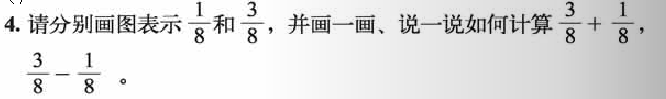 ……
分数
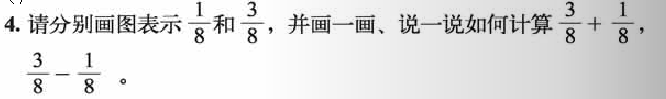 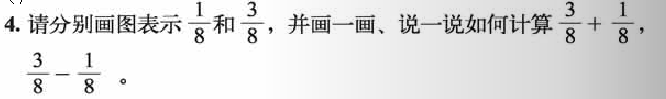 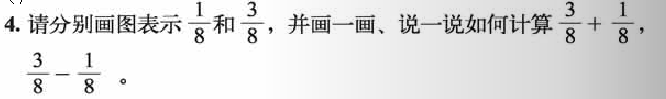 与
2754与2574
1.25与0.99
十万位
十分位
百分位
十位
千位
百位
个位
万位
.
数位
…
…
.
0.01
0.1
千
万
个（一）
十
百
计数单位
7
4
3
5
2
74352表示什么？
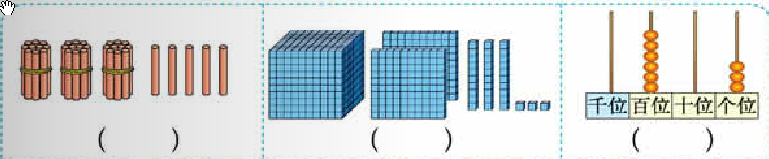 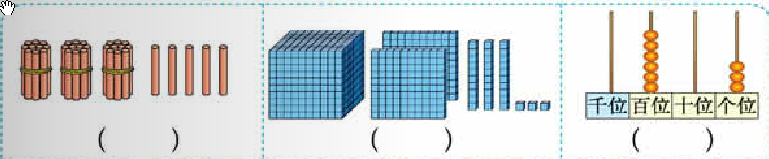 1
10
1
1000
100
10
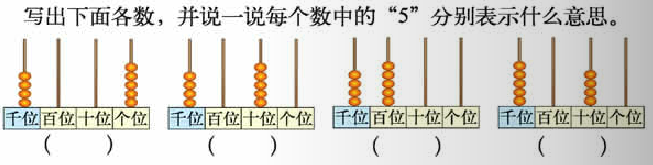 4005
5040
4050
4500
70007
一个数由7个万，7个一组成，这个数是（             ），读作（                             ）
七万零七
一个四位数，各数位数字的和是15，这个数最大是（                  ），最小是（             ）
9600
1059
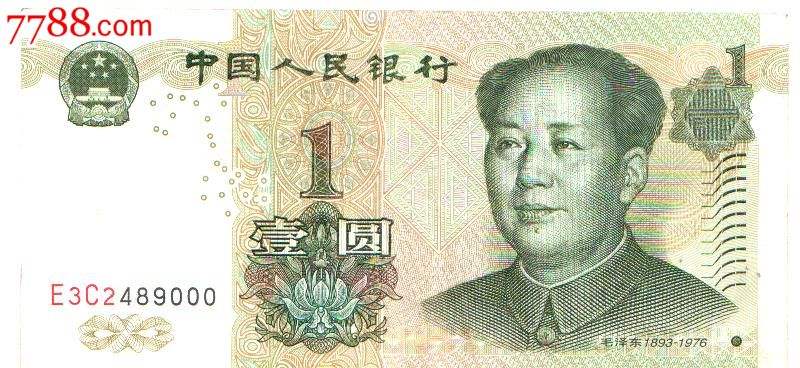 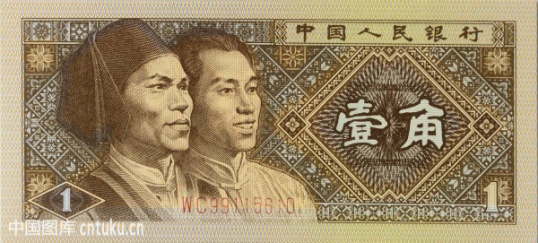 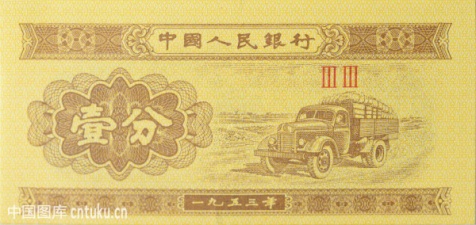 1.11元
1元1角1分
2.05元=（      ）元（    ）角（  ）分
3元7角8分=（         ）元
3.78米=（                     ）
0.1
1
0.01
3.78表示3个（     ），7个（     ），8个（         ）
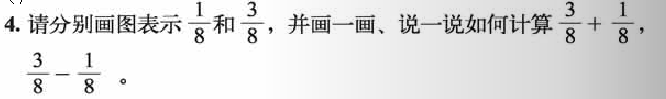 把（         ）平均分成（       ）份，其中的（      ）份是（      ）分之（     ）。
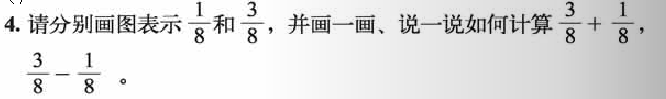 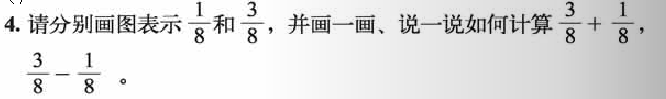 3
里面有（       ）个（        ）
4个五分之一是（        ）
1里面有（       ）个十分之一。
1角是1元的（         ），1厘米是1米的（         ）
1、看图写数
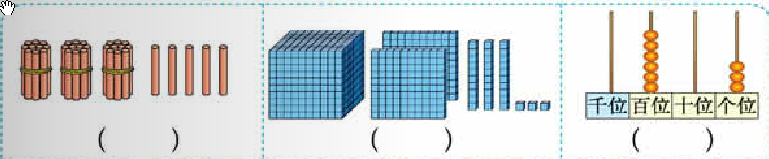 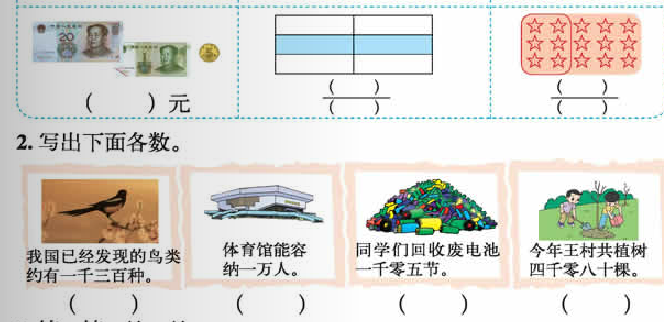 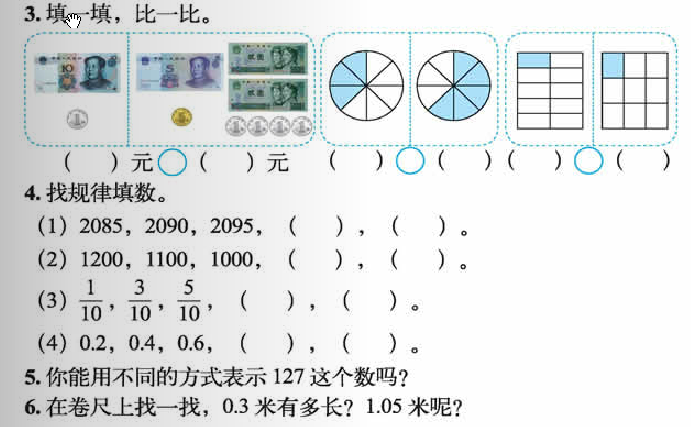